Møte 4
– Sorg og forgjengelighet, savn
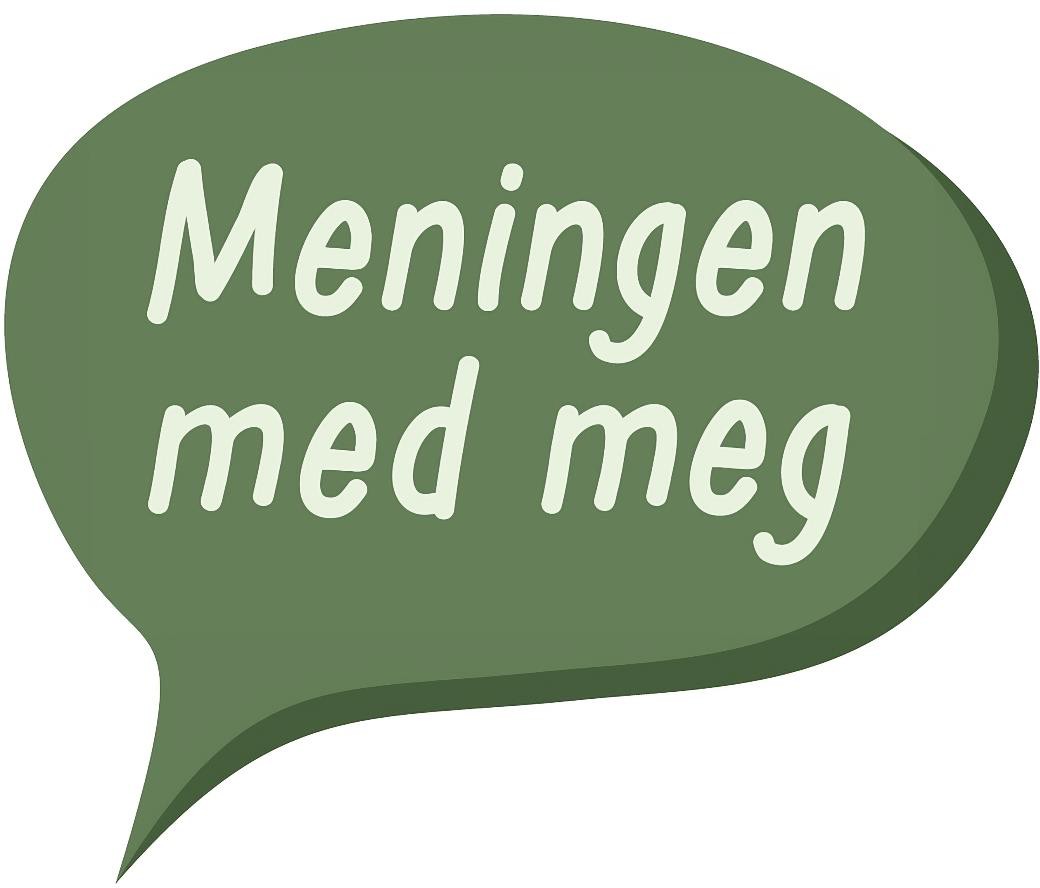 Hvordan har du det akkurat nå?
•
•
Tilbakeblikk
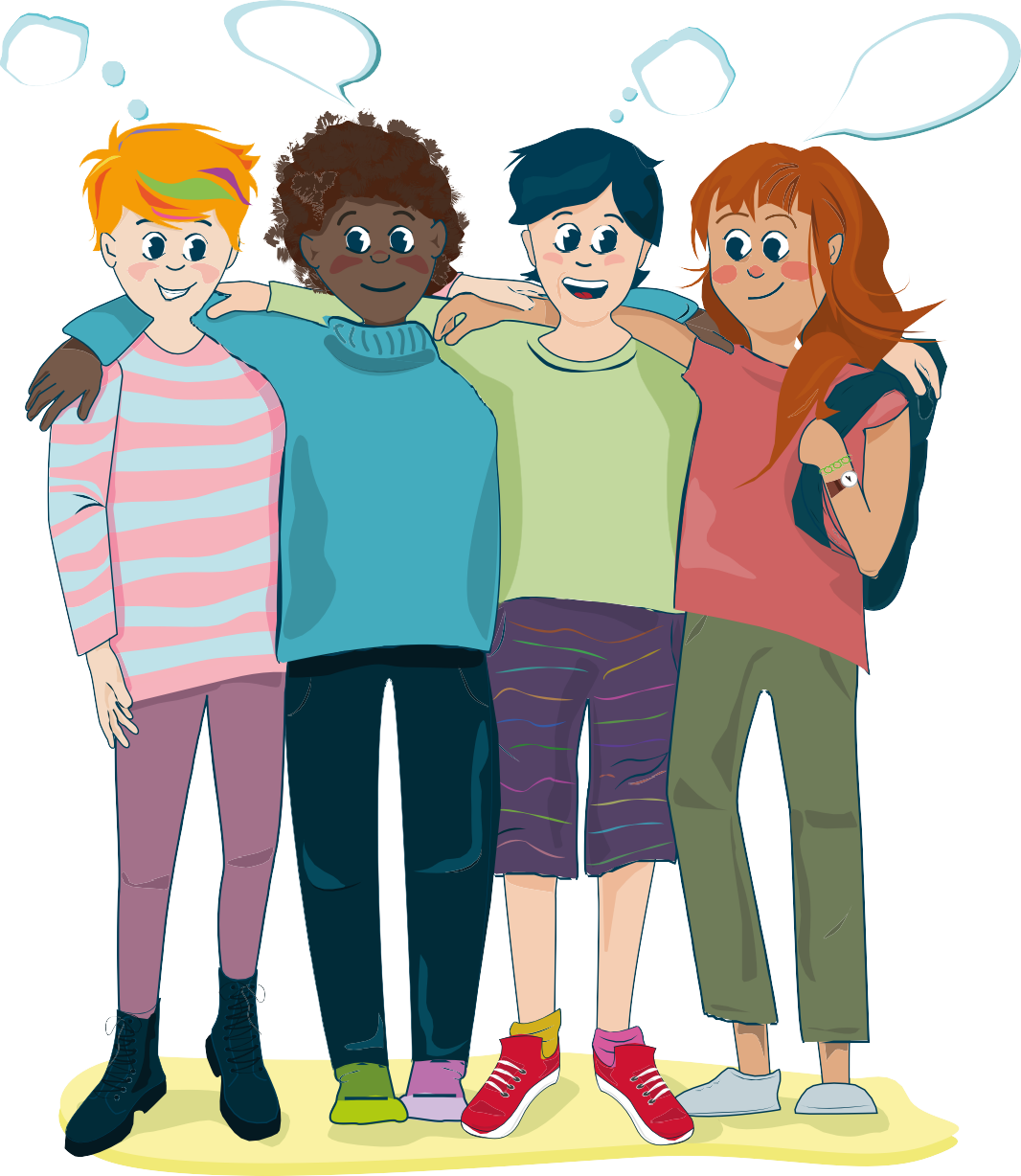 Hvilke tanker eller følelser hadde du etter det siste møtet?
Har du prøvd noe av det vi gikk gjennom?
Sorg
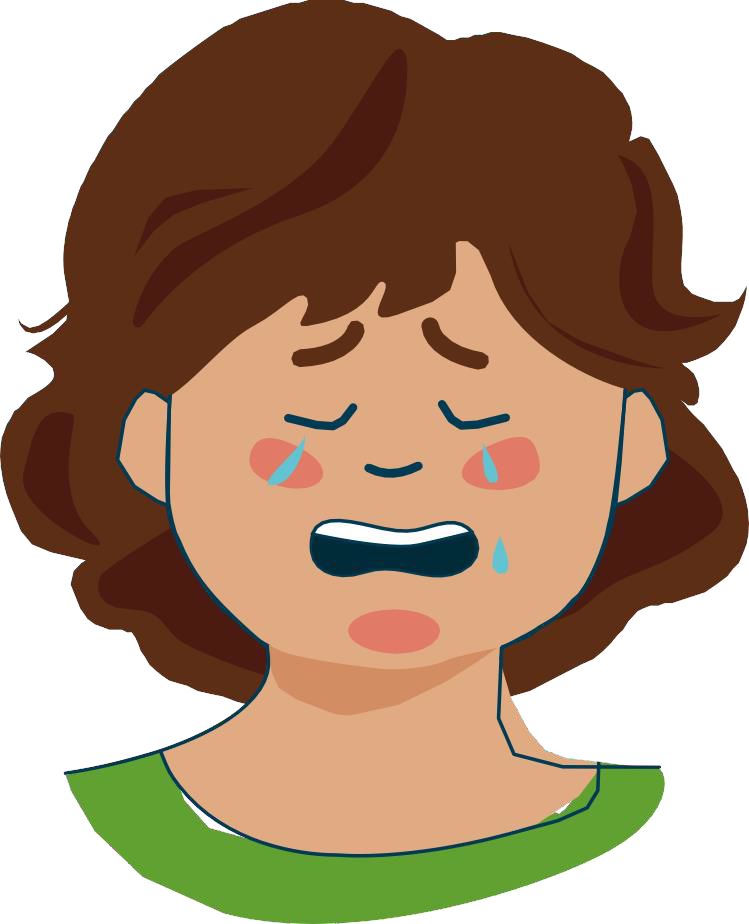 Hva er sorg?
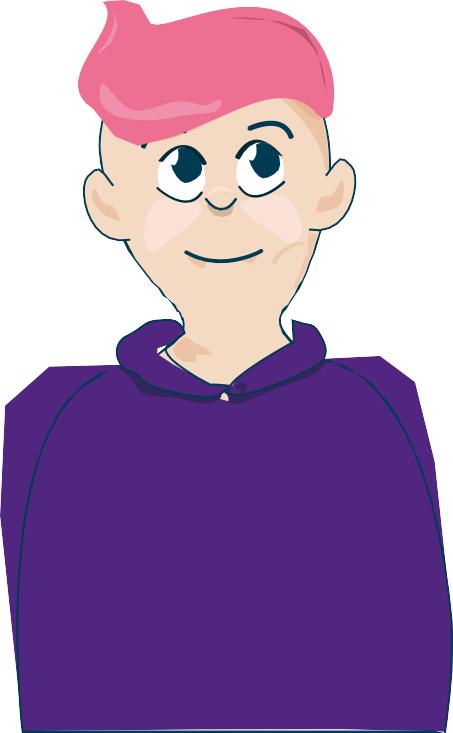 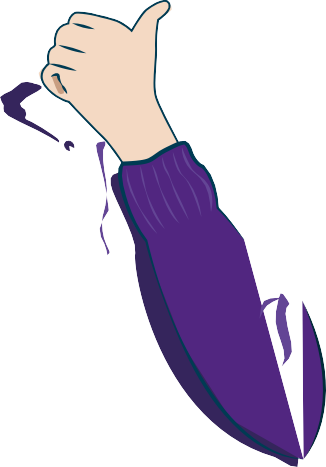 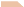 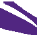 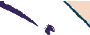 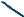 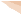 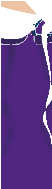 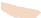 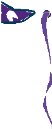 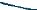 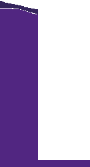 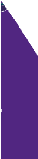 Når føler du sorg?
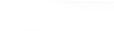 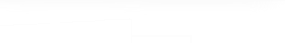 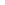 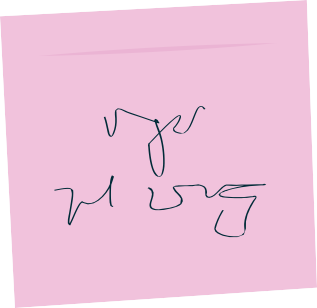 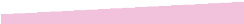 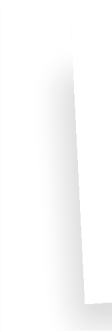 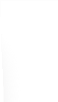 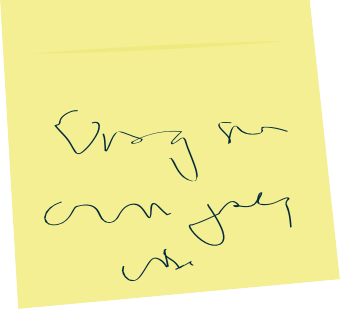 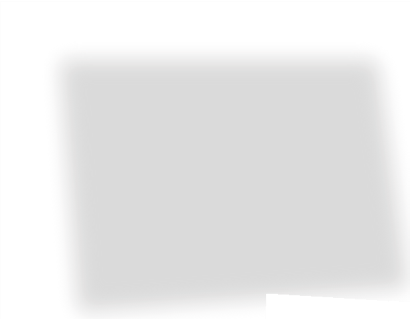 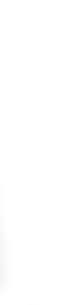 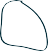 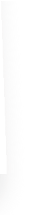 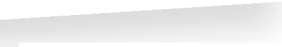 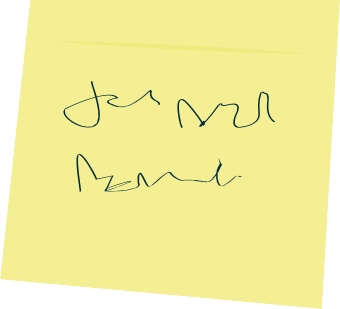 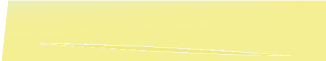 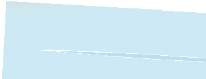 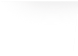 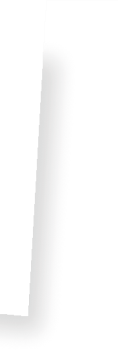 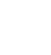 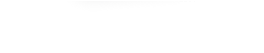 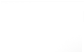 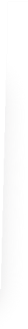 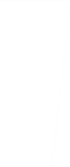 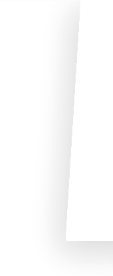 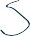 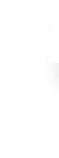 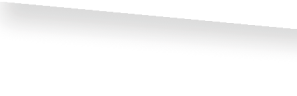 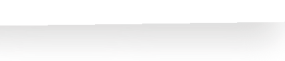 Følelser
– kommer og går, og smitter over til andre
Uttrykk i kroppen
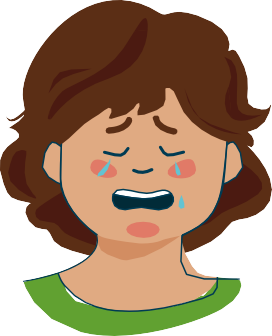 Føles i min kropp
Føles i kroppen hos andre
Dagens følelse
– tenk etter og utforsk sammen
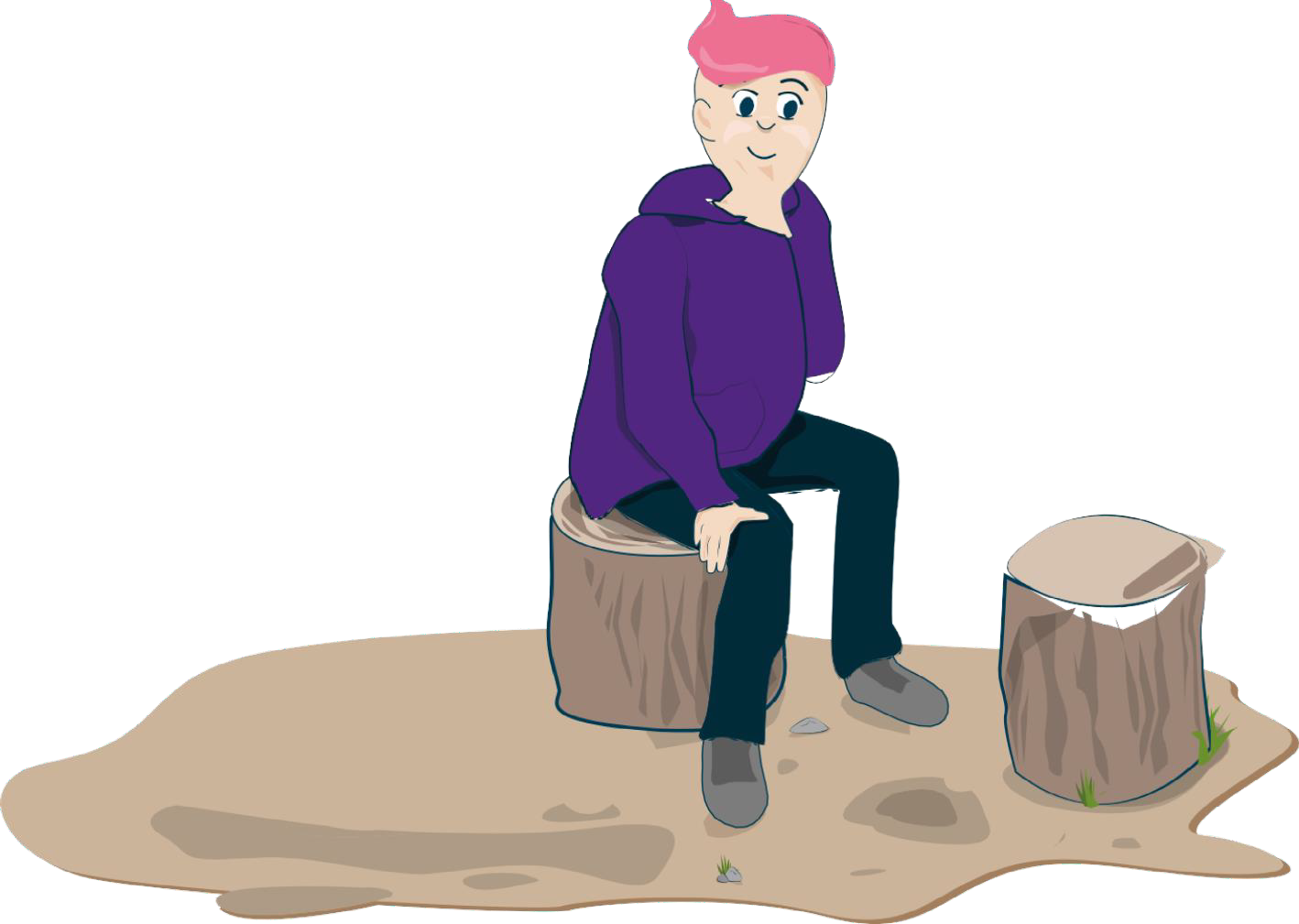 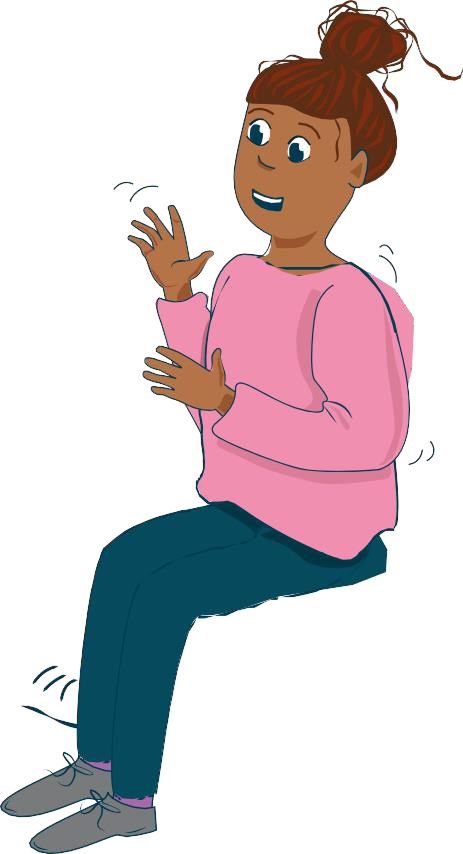 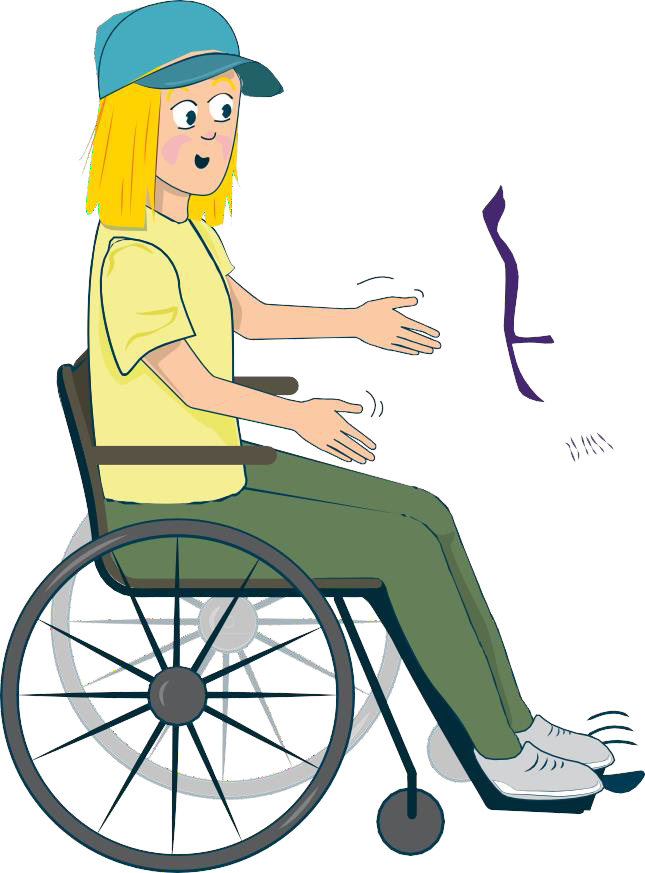 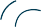 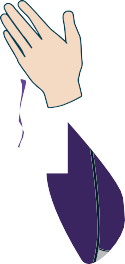 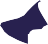 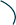 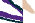 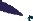 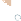 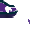 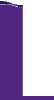 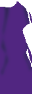 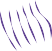 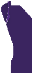 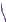 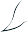 Dagens følelse
– bruk sansene dine
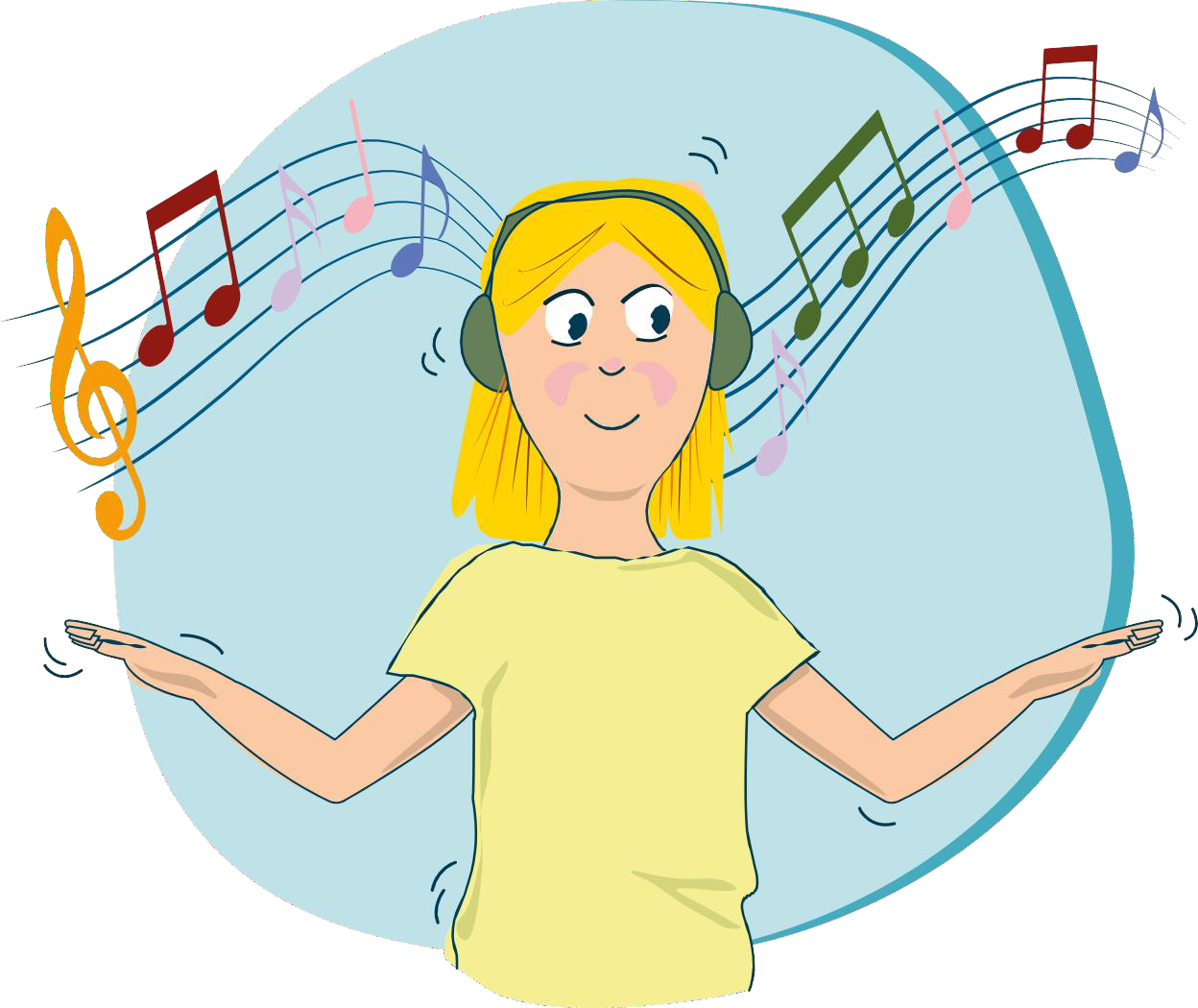 Dagens følelse
– skildre
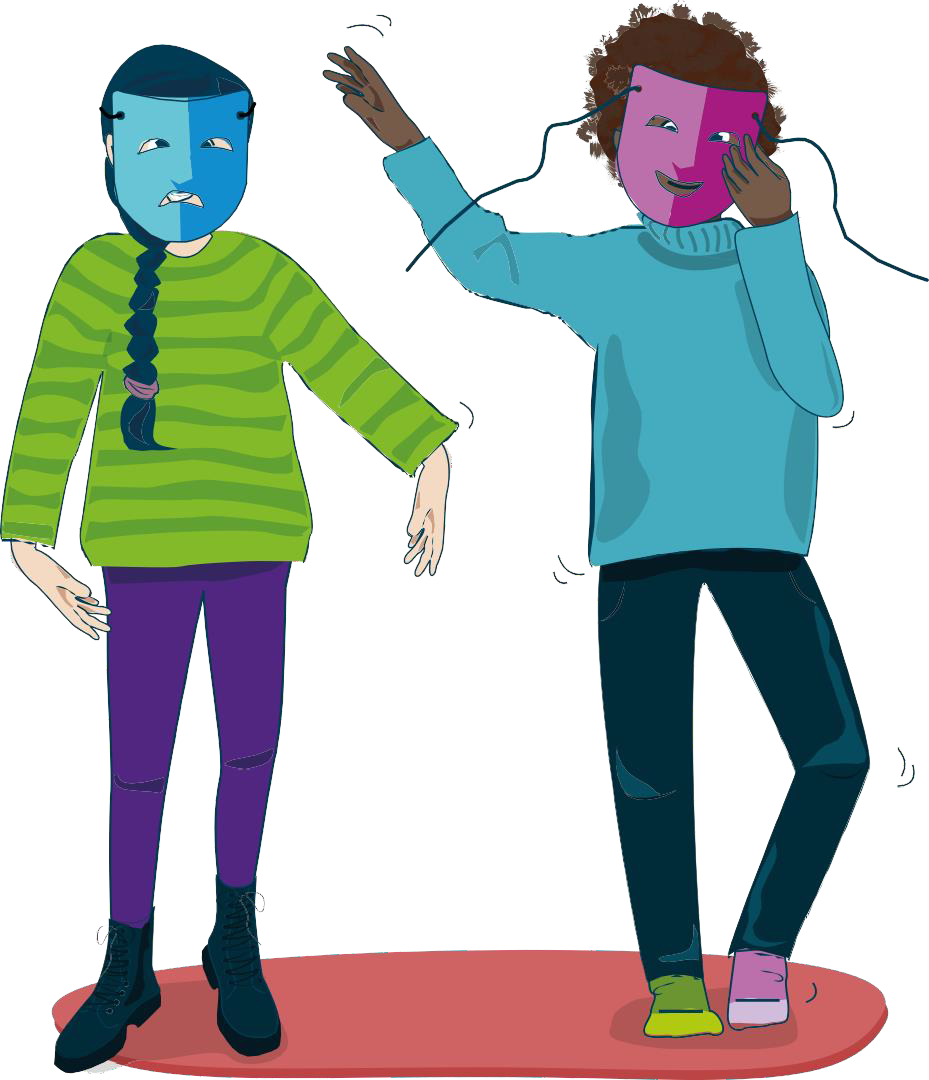 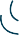 Finn balansen
Trygghet
Utforskning


Trussel
Finn balansen
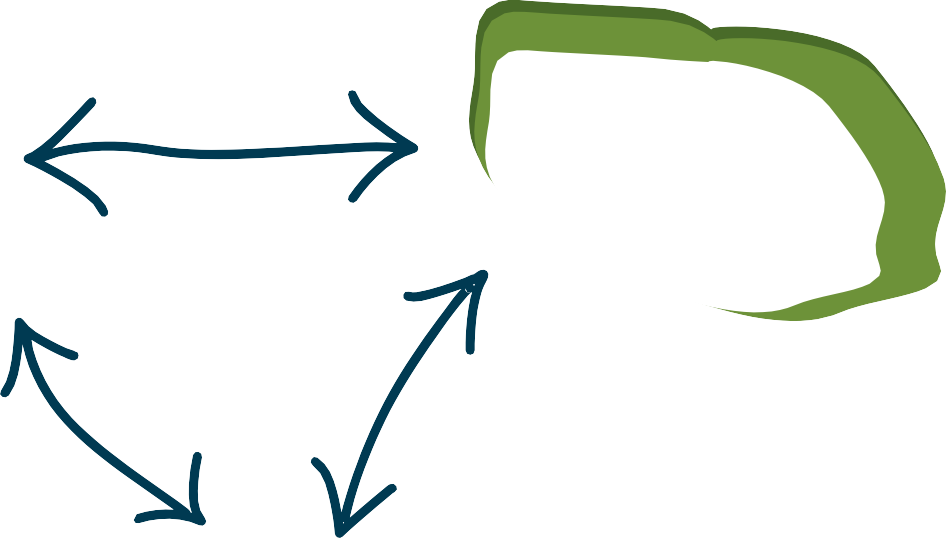 Utforskning
Trygghet
Ro Nærhet til andre
Hvile
Formål: omsorg
Lek Kreativitet
Prestasjon og belønning
Formål: søke ressurser
Trussel
Stress Angst Uro
Formål: beskytte seg
Hvile i hverdagen
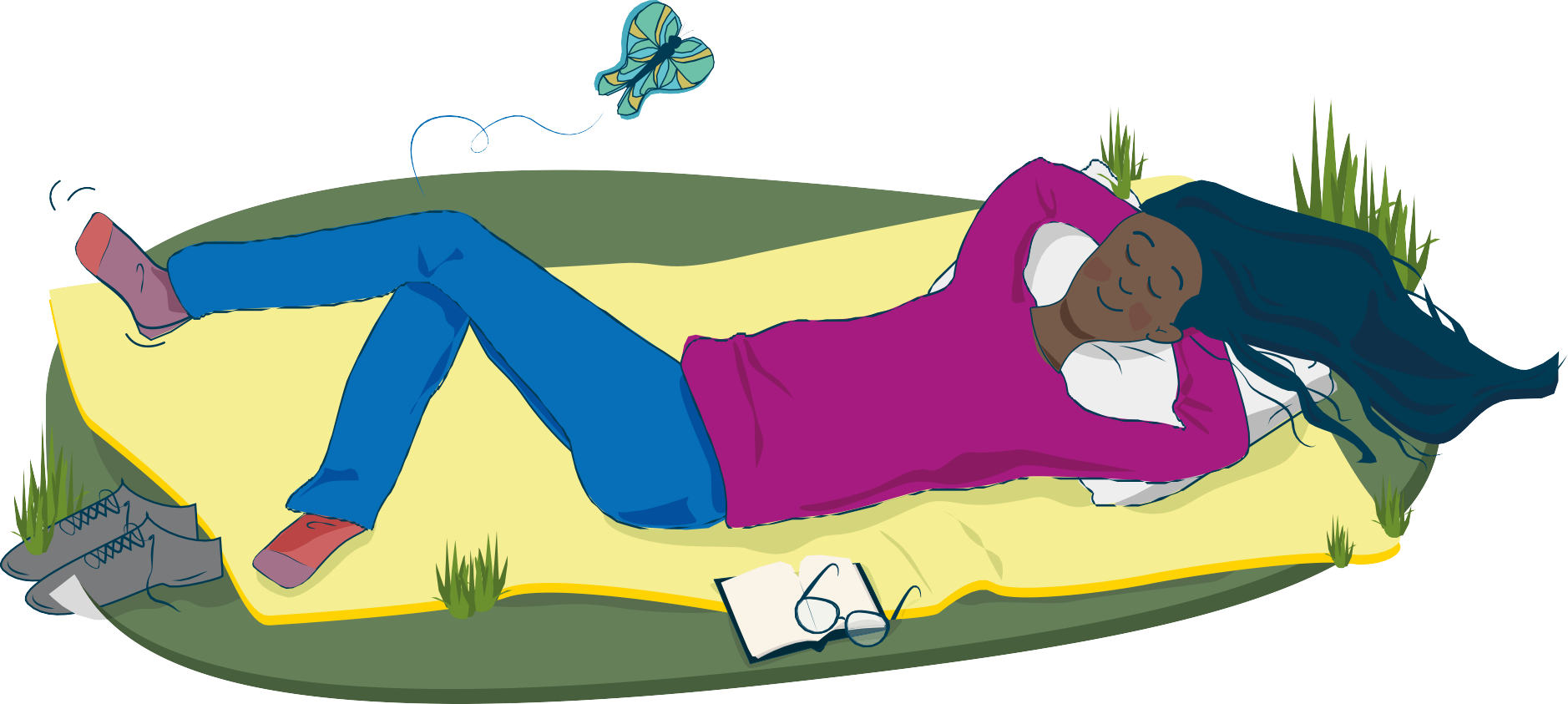 Fysisk aktivitet
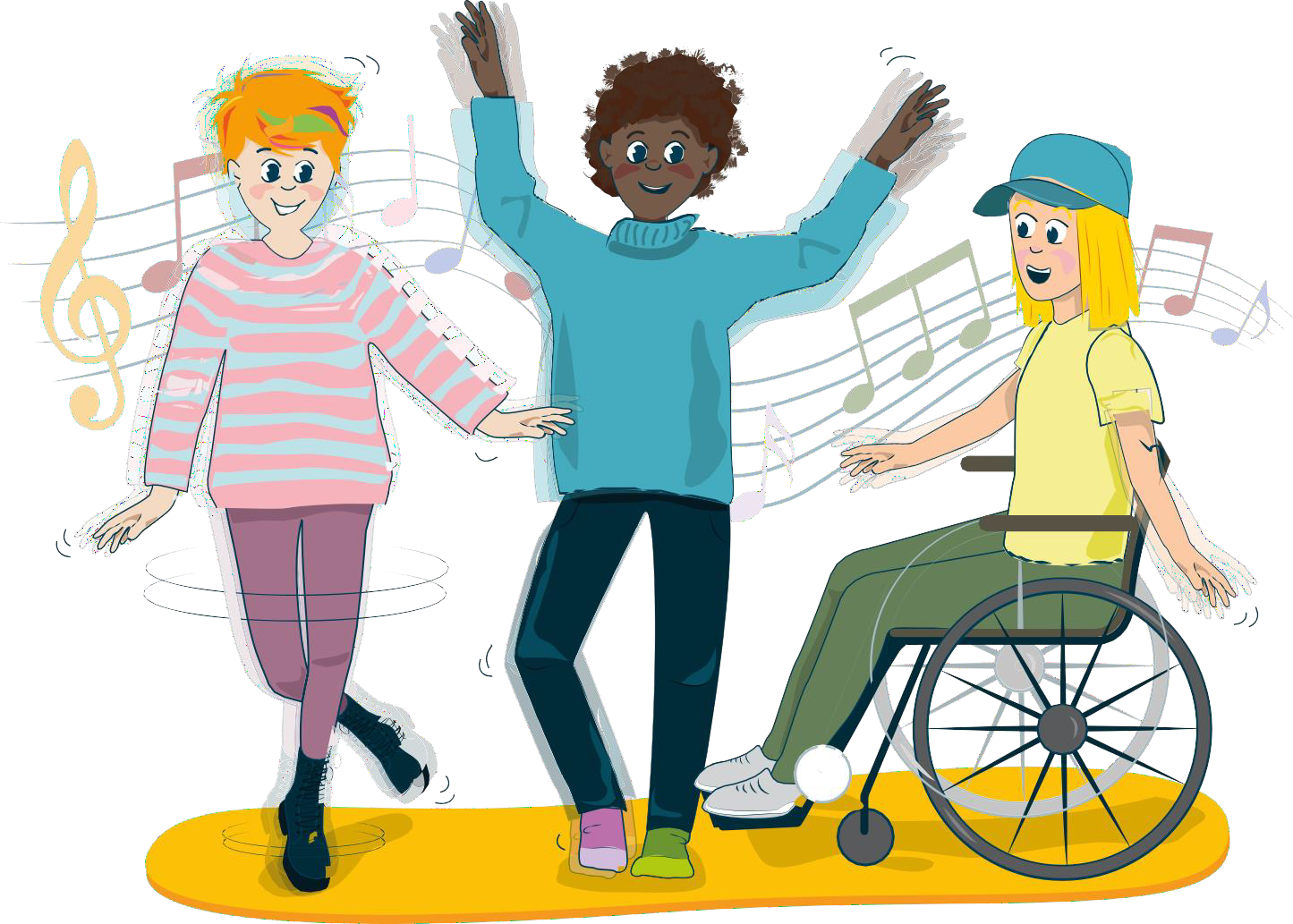 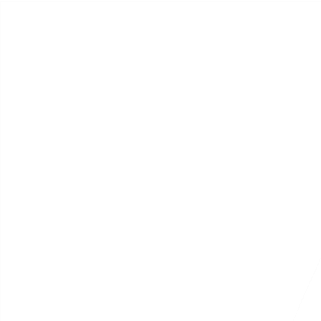 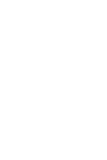 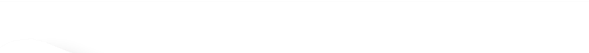 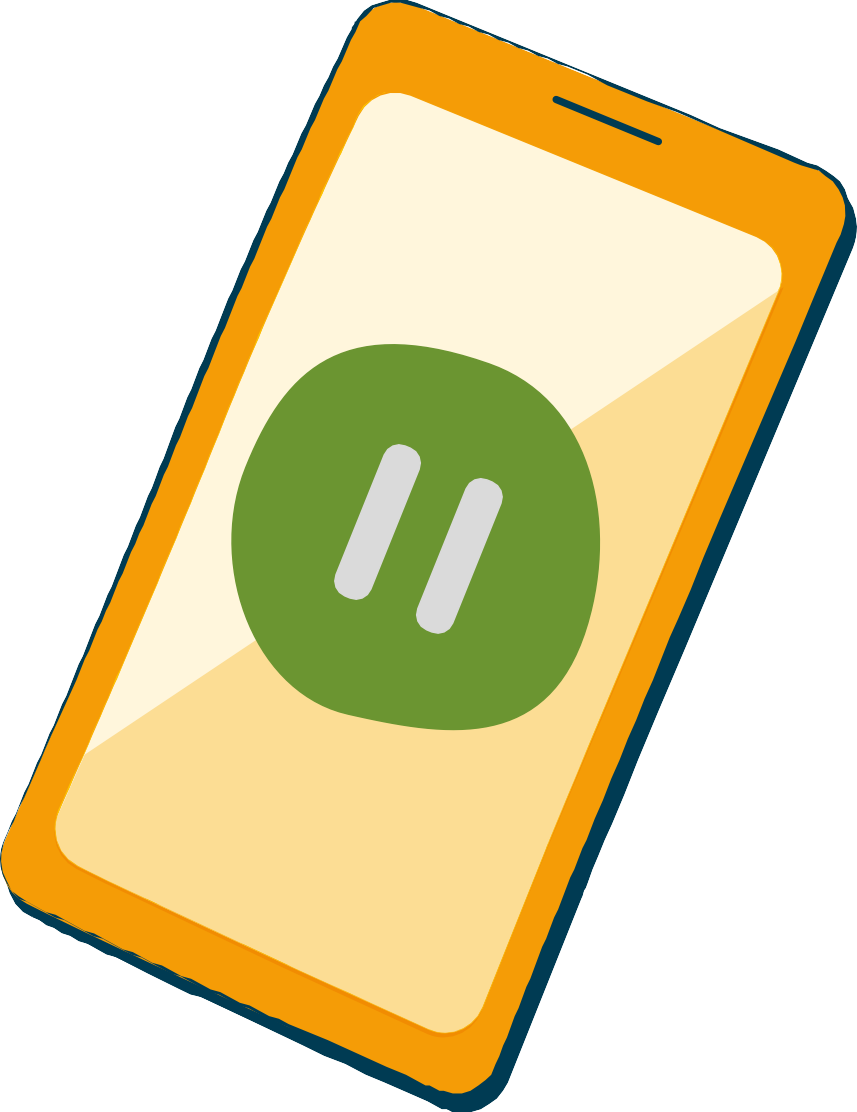 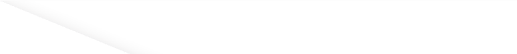 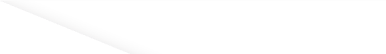 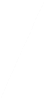 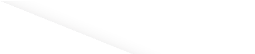 Pause
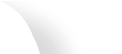 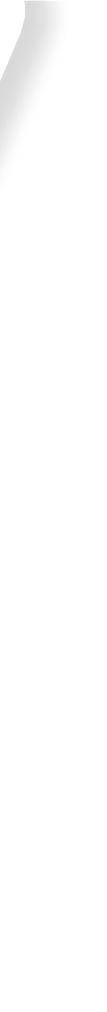 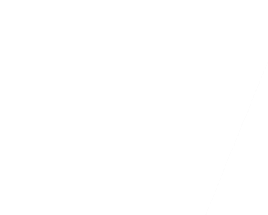 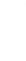 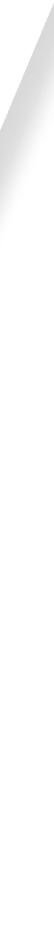 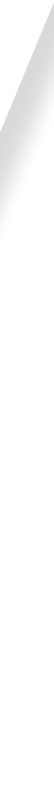 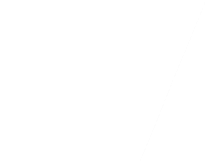 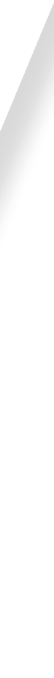 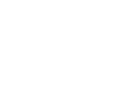 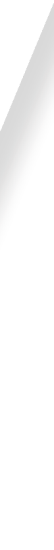 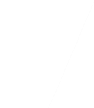 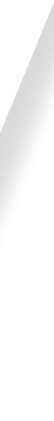 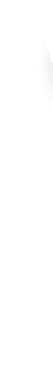 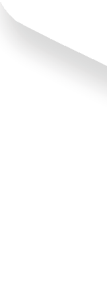 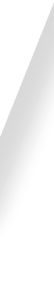 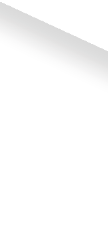 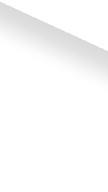 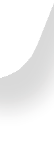 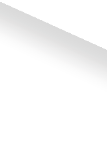 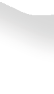 Samling
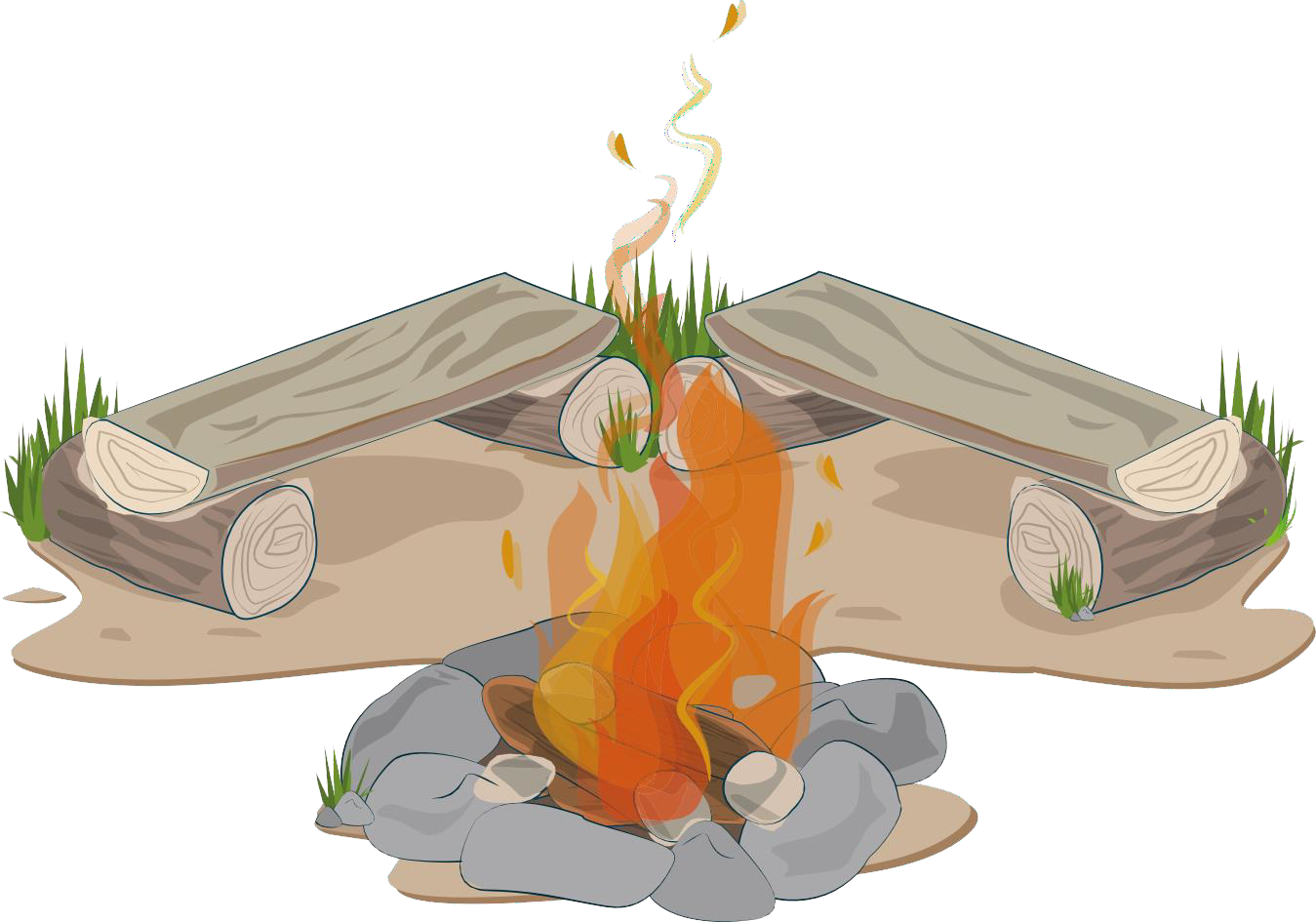 Forgjengelighet, savn
Tilhørighet
Døden
Trygghet
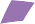 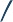 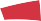 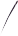 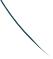 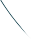 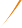 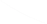 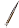 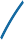 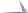 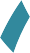 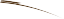 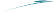 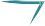 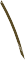 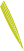 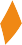 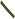 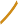 Det viktige i livet
Sterke følelser
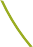 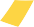 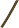 Identitet
Hva er forgjengelighet og savn?
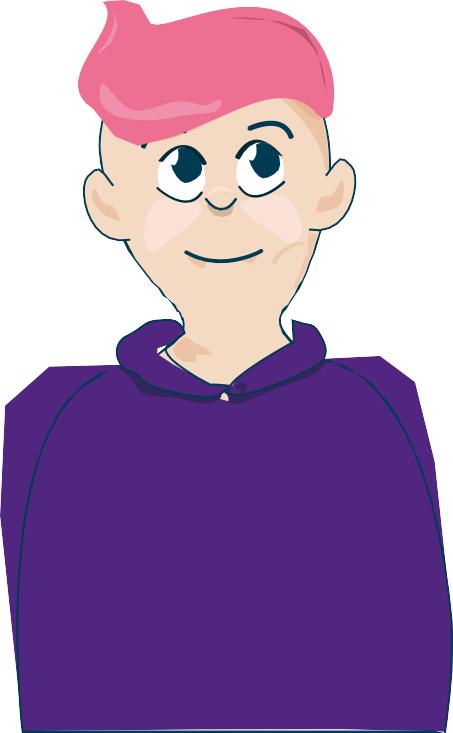 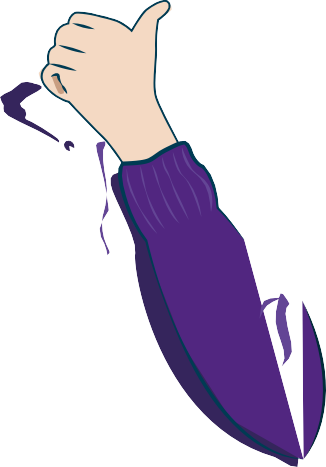 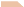 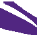 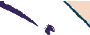 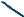 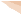 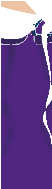 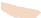 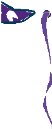 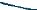 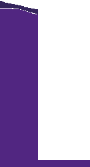 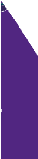 Forgjengelighet og savn
Tenk etter sammen og gi eksempler:
Når tenker du på døden eller at ting tar slutt?
Når føler du på savn eller at du har mistet noe?
Hva pleier du å gjøre da?
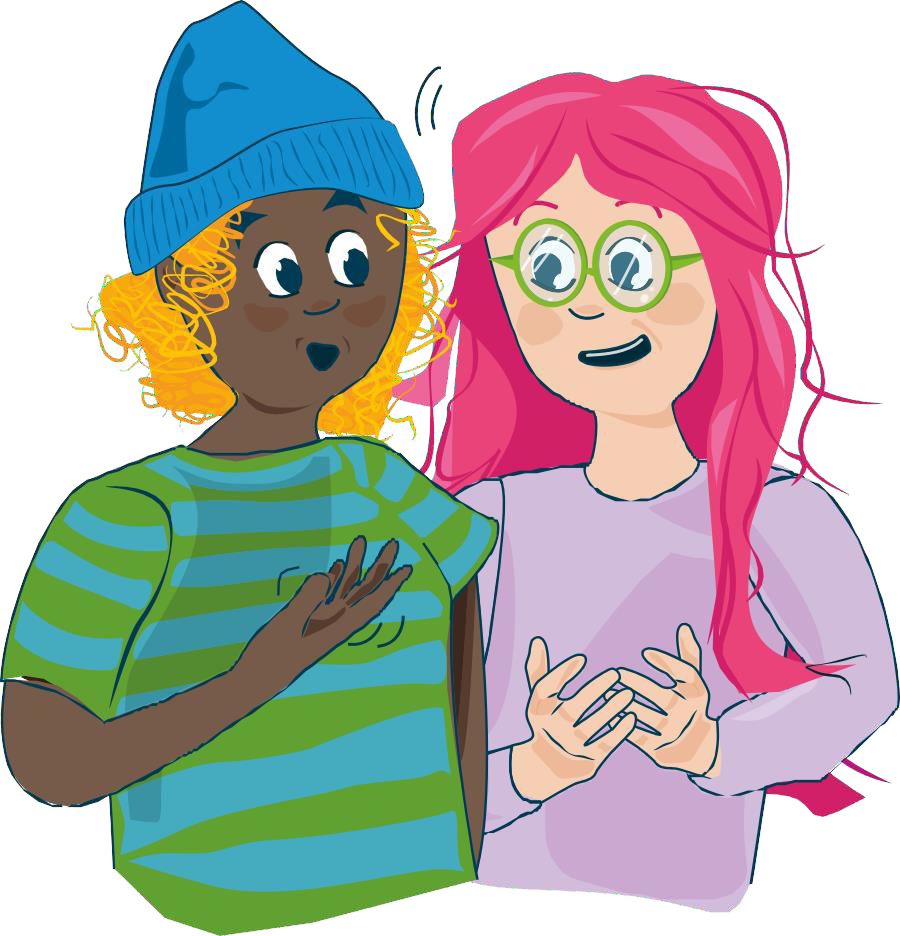 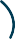 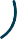 Søker du mer mening i livet?
Helt uenig
Helt enig
Dagens meningstema
– skape
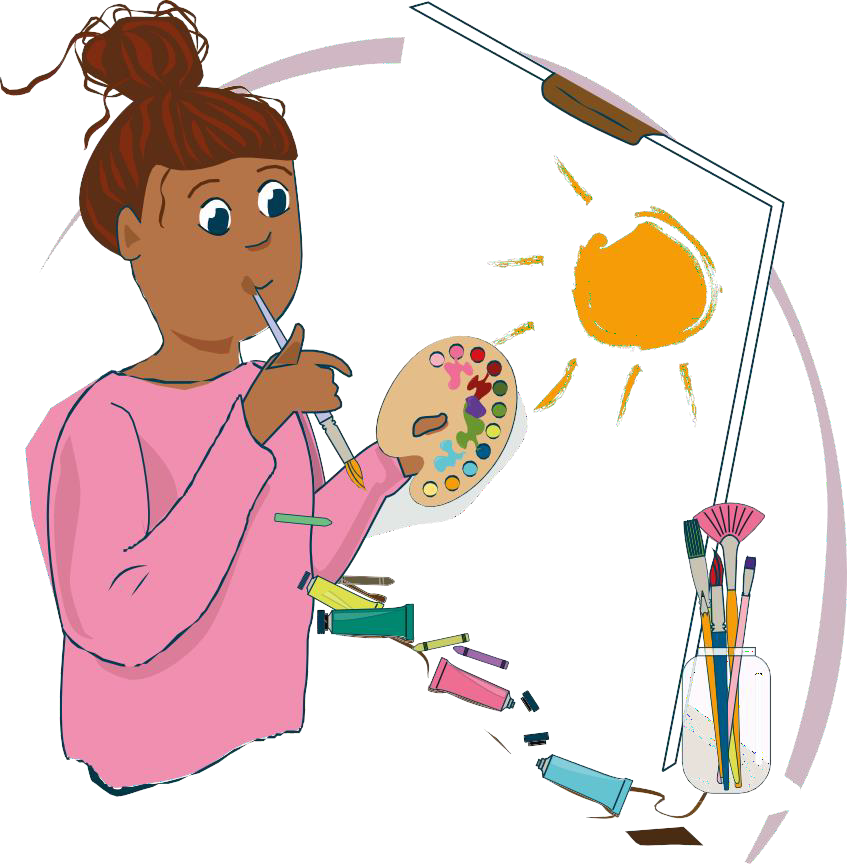 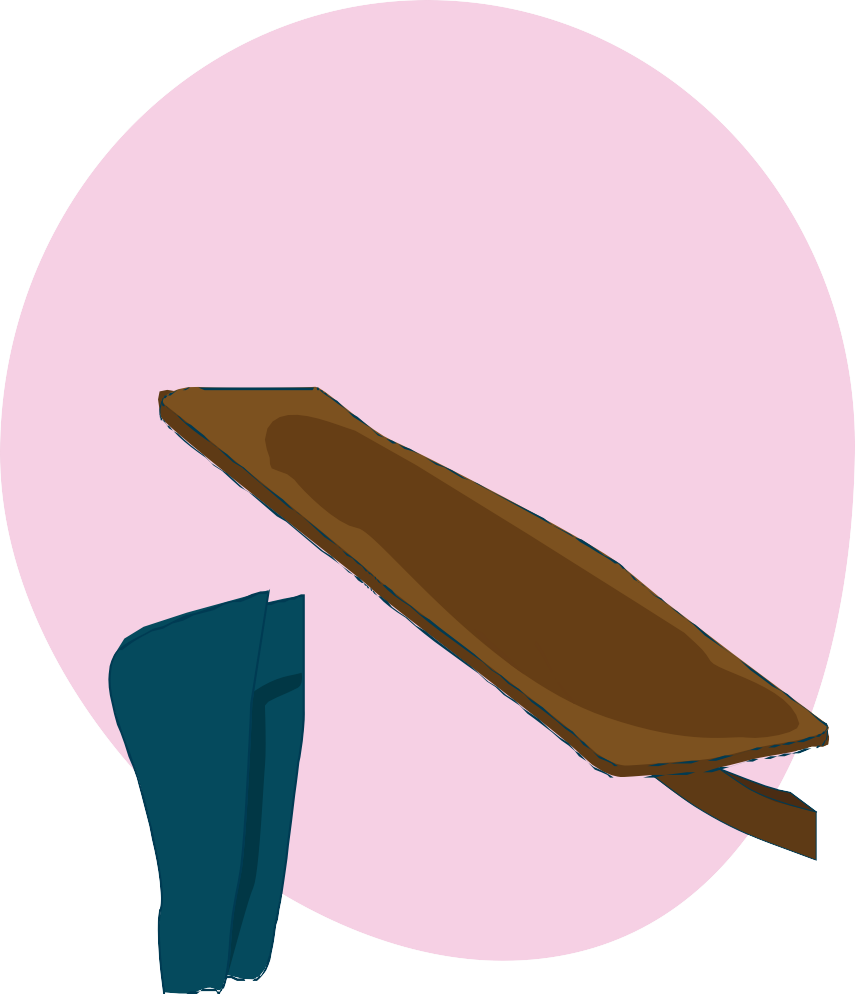 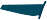 Situasjon i hverdagen
En person som klassekameraten din var veldig glad i, har plutselig gått bort. Han har vært hjemme fra skolen noen dager, og dere har fått kort informasjon fra læreren om hva som har skjedd. I morgen kommer klassekameraten deres tilbake på skolen for første gang etter det som skjedde. Dere snakker sammen i klassen og med læreren om hvordan dere kan forberede dere på at han kommer tilbake.

Har du opplevd noe lignende?
Hvordan tror du at klassekameraten deres har det?
Hvordan tror du han føler seg før han skal tilbake på skolen og møte de andre?
Hva tror du han trenger? Hvordan kan du, klassen og læreren støtte ham?
Hva tror du at du selv trenger?
Hva tror du at du kan trenge å snakke om – med klassen og med klassekameraten?
Hvordan får vi mot til å gjøre det vi vet er det riktige?
Balanseøvelse
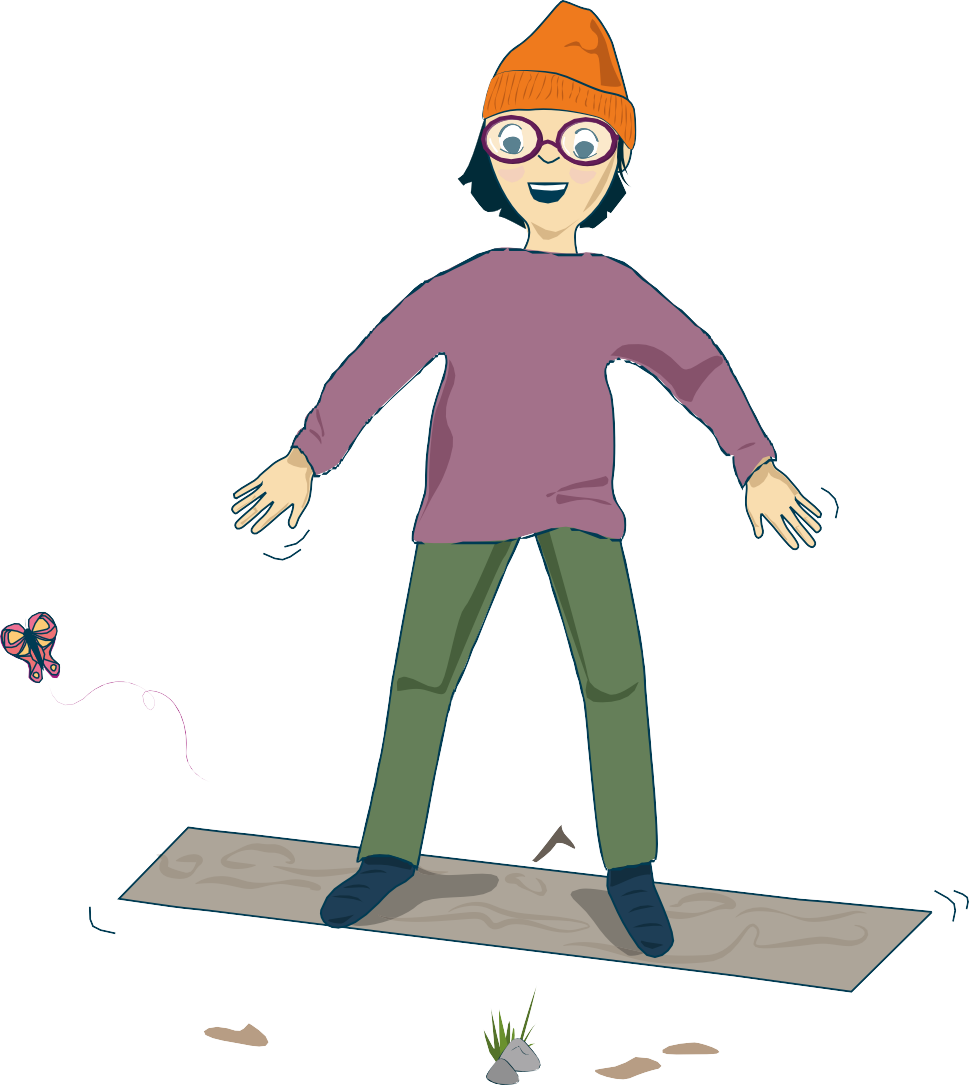 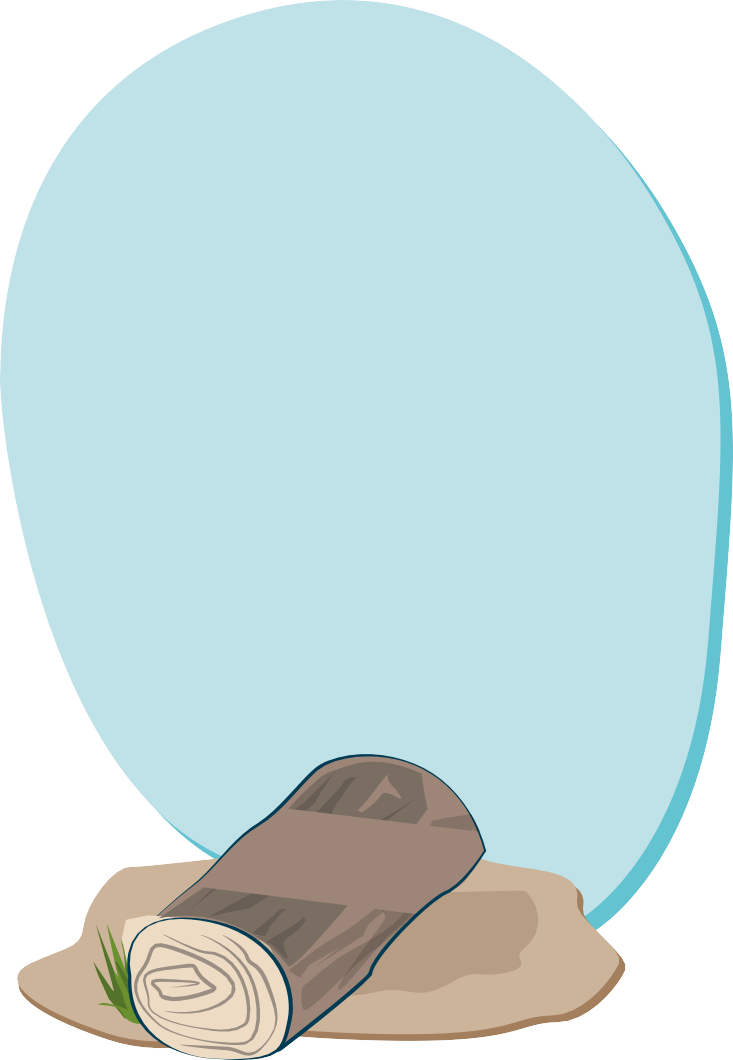 Balanseøvelser hjelper deg med å slappe av og hente deg inn igjen.

Du merker at du begynner å slappe av når
du sukker, gjesper eller spontant tar et dypt innpust
du produserer spytt og vil svelge
pusten din blir dypere og roligere
hendene dine blir varmere
Skriv i dagboken
Skriv hva du vil, for eksempel:
tanker og spørsmål rundt følelser
ting som er bra å huske fra i dag
dine egne tanker og følelser rundt dette møtet
Ingen andre kommer til å lese det du skriver.
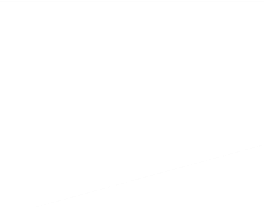 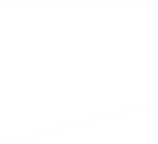 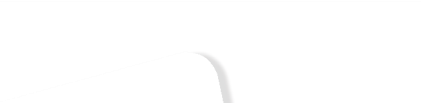 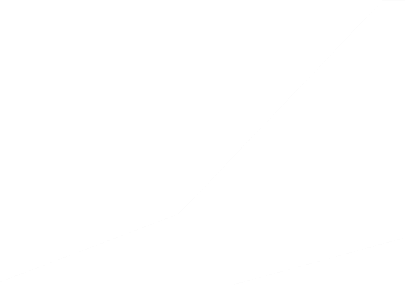 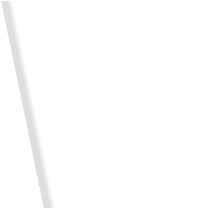 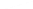 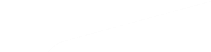 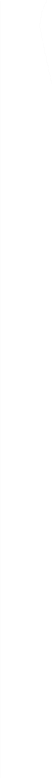 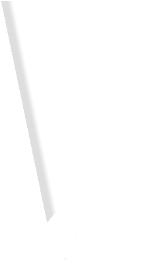 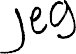 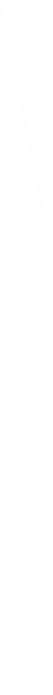 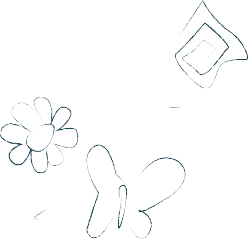 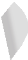 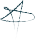 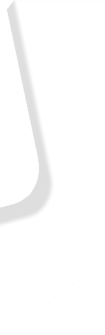 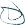 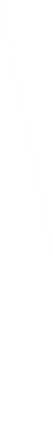 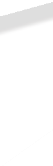 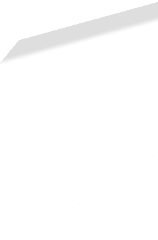 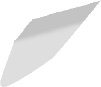 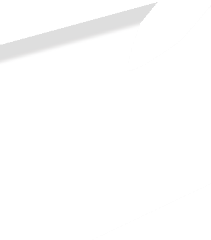 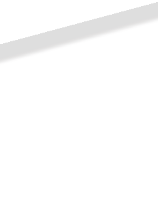 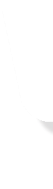 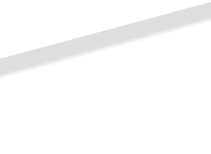 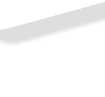 Hvordan har du det akkurat nå?
•
•
Avslutning
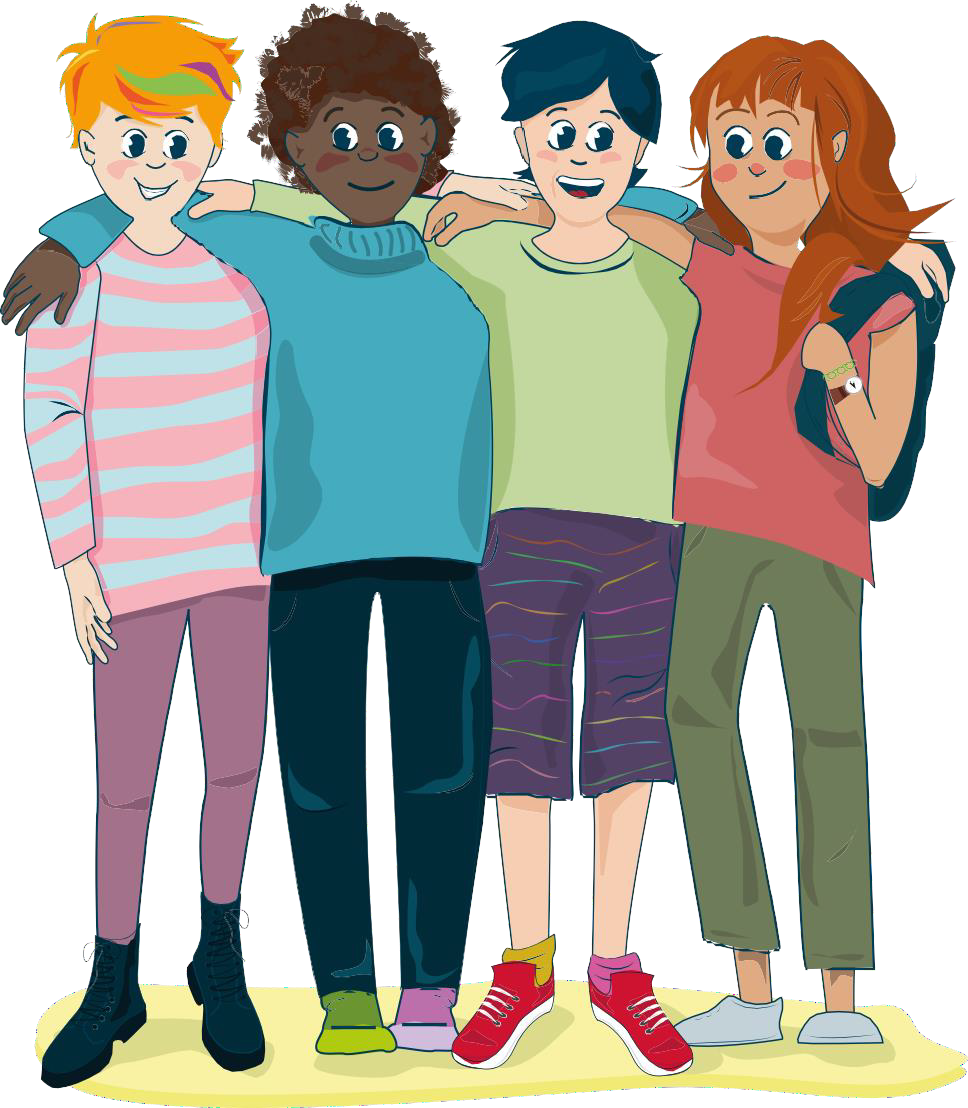 Hit kan du henvende deg
Kirkens SOS: Tlf. 22 40 00 40 og https://www.soschat.no/

Mental Helses hjelpetelefon: Tlf. 116 123

Blå Kors: chattetjeneste for barn og unge SnakkOmPsyken.no

Kors på halsen (Røde Kors for deg under 18 år):
Tlf. 800 333 21

Alarmtelefonen for barn og unge: Tlf. 116 111 og chat på https://www.116111.no/ungdom

Legevakten: Ring 116 117
for rask hjelp ved akutte problemer

Det er også mulig å ta kontakt med helsestasjonen for ungdom, skolehelsetjenesten, psykisk helsehjelp for barn og unge der du bor, eller noen som jobber i din lokale menighet.
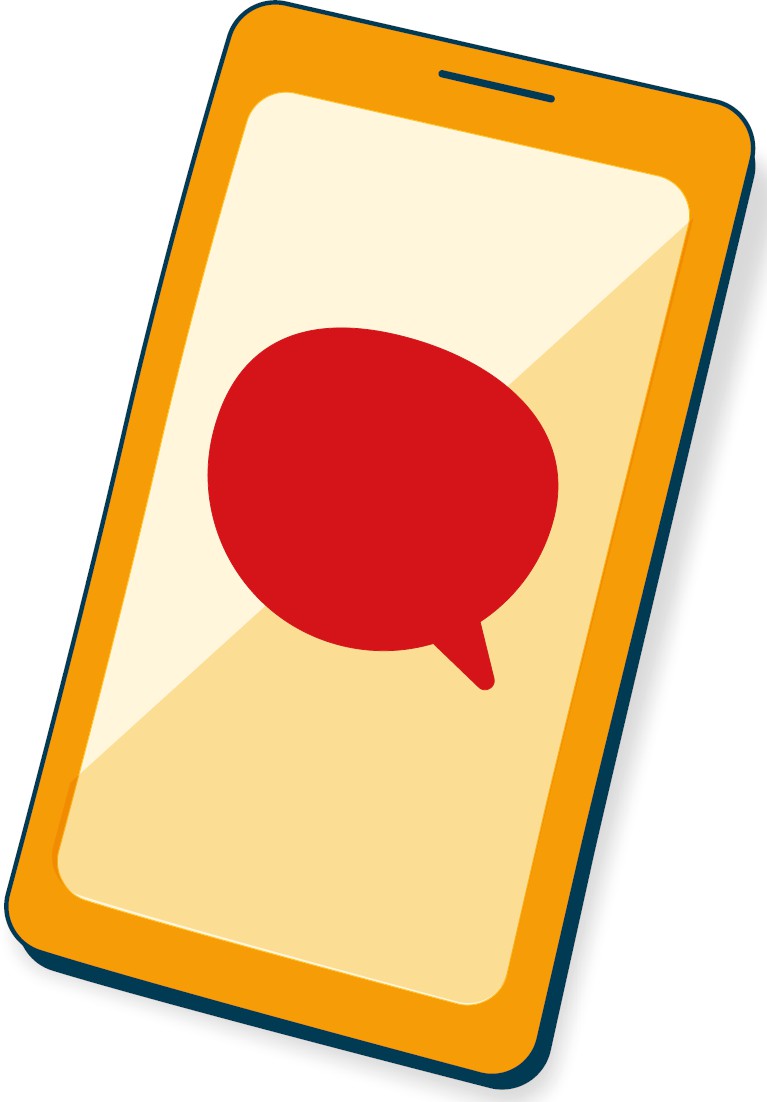 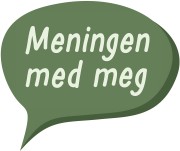